Imperial AGM User Group Meeting
24th September 2020
Welcome
Cohort Plc Overview
SEA Overview
Geographic Overview
Industry Exposure
SEA Statistics
Traffic Enforcement
Product Details
Cohort PLC - Overview
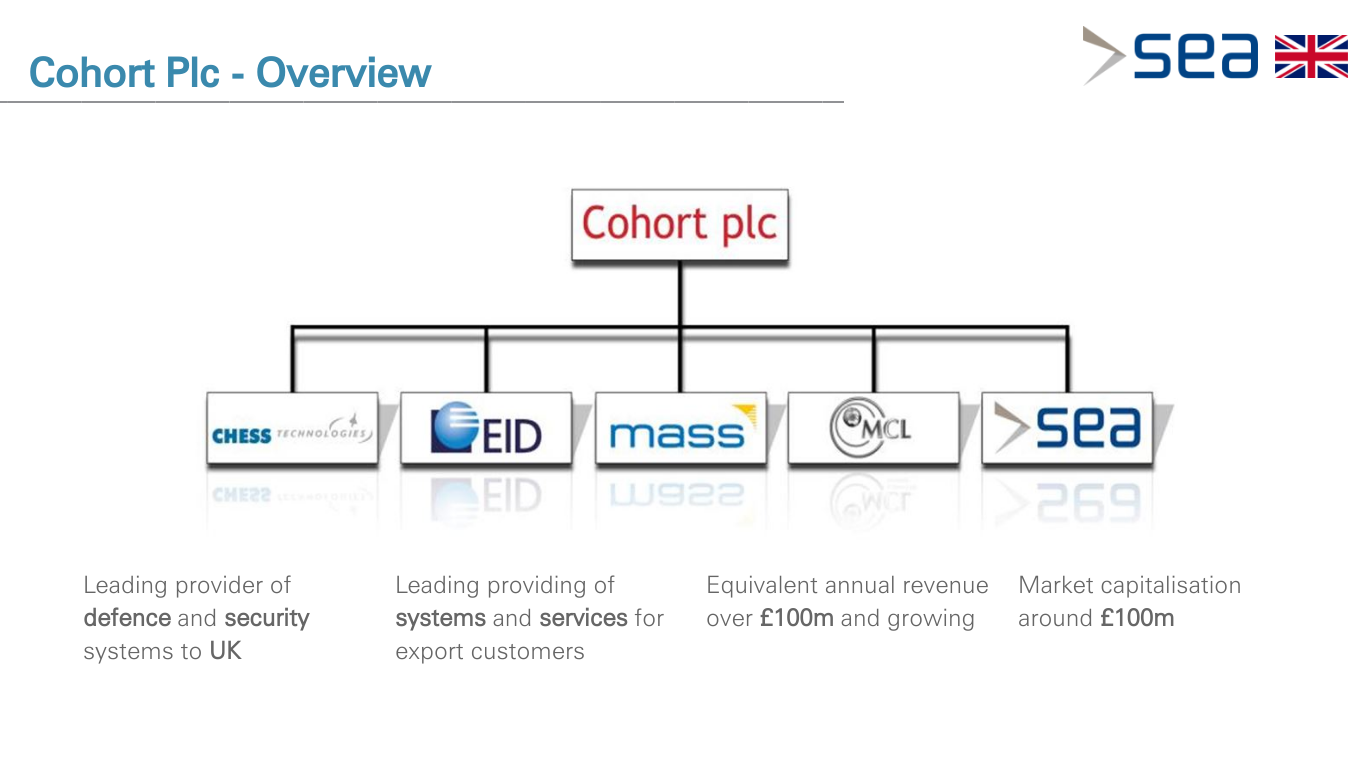 SEA UK Locations
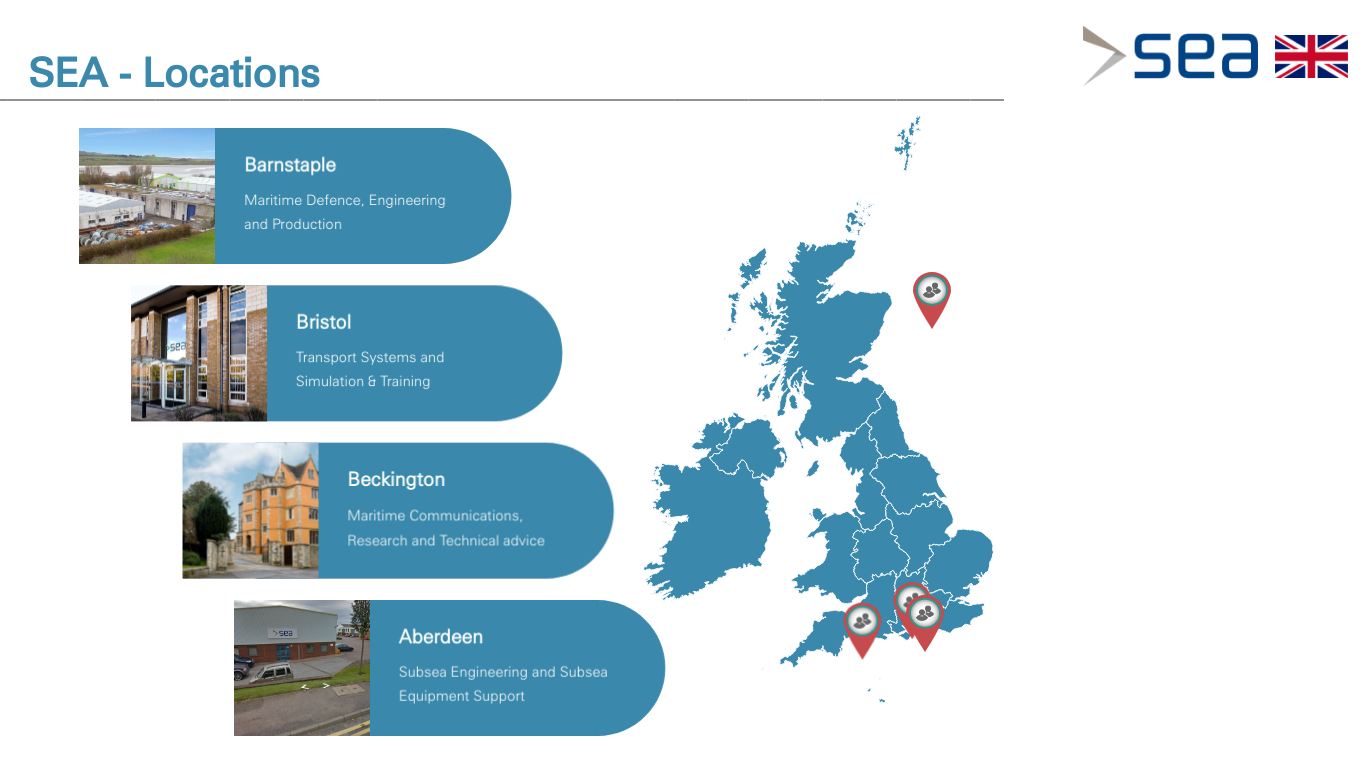 Industry Exposure
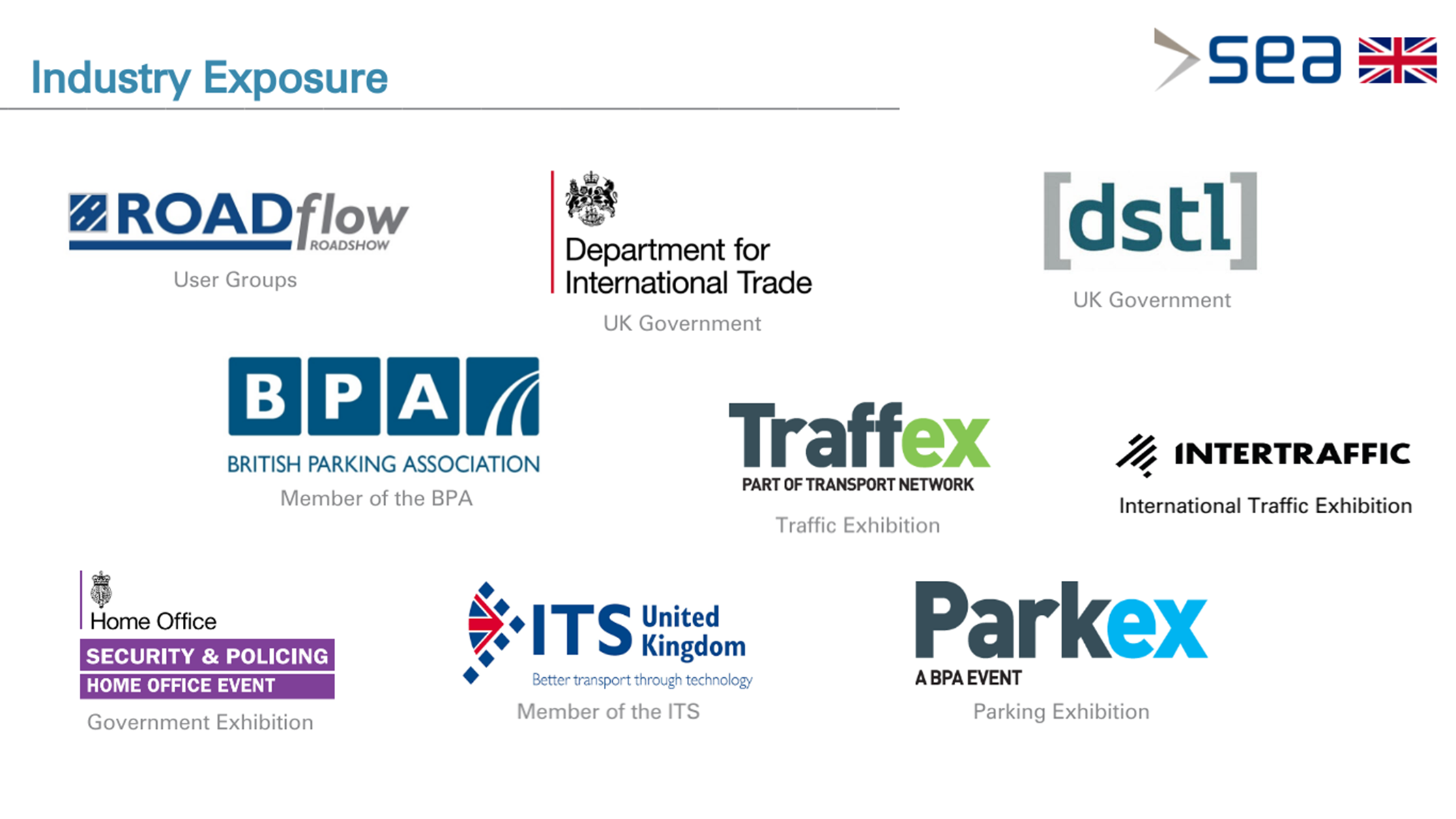 Statistics
Traffic Enforcement
Traffic Enforcement Options
Roadflow  Fusion
Fusion Update
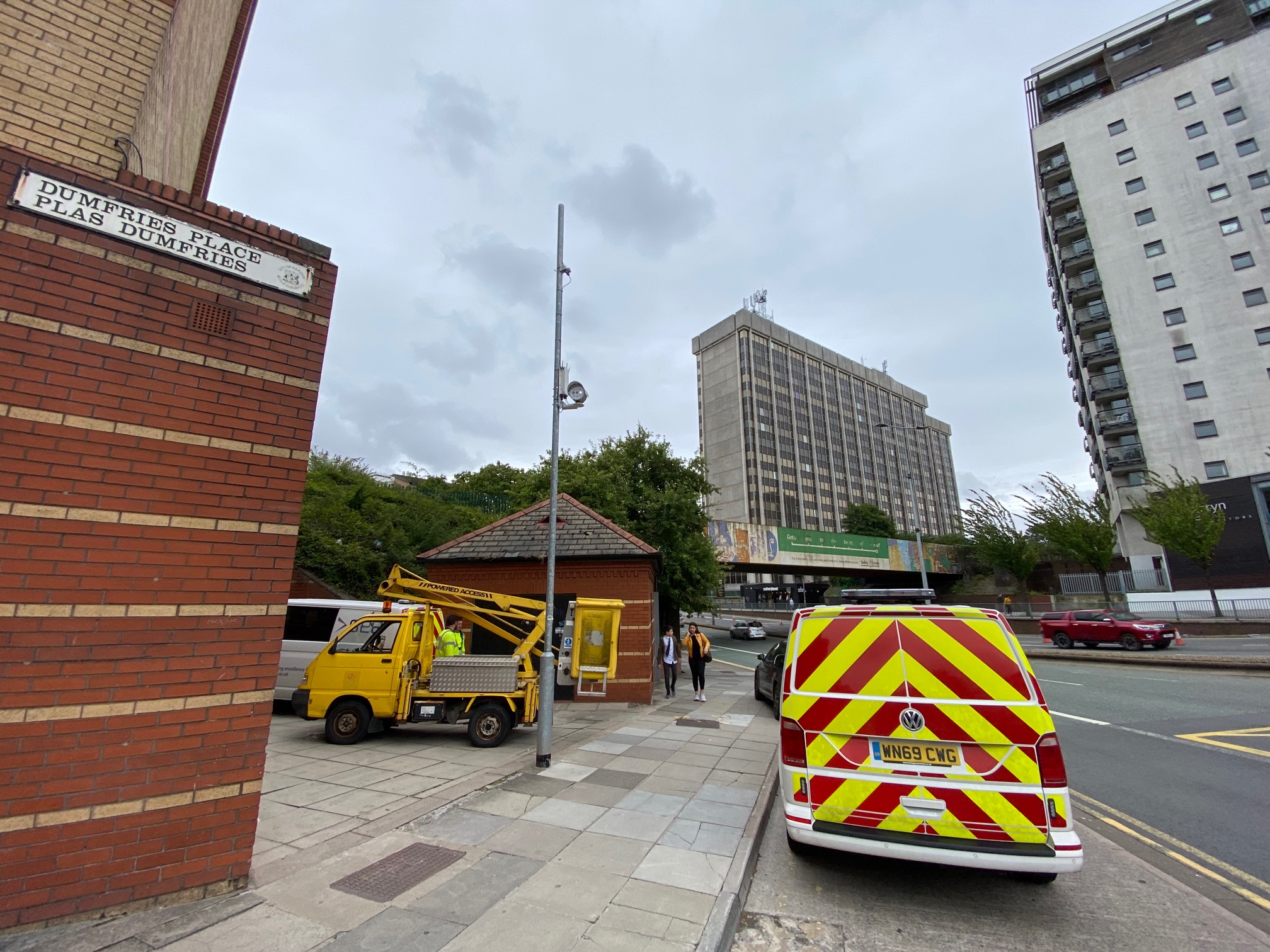 Latest Fusion Update

SEA have received 5 pre production units 
1 x unit is installed in Cardiff on test
Production unit:
TBC
TBC
All VCA documentation is ready to be submitted 
Fusion is ready for:
Yellow Boxes
Banned Manoeuvres
Bus lanes / bus gates
School Keep clears
Cycle lane enforcement
Red routes
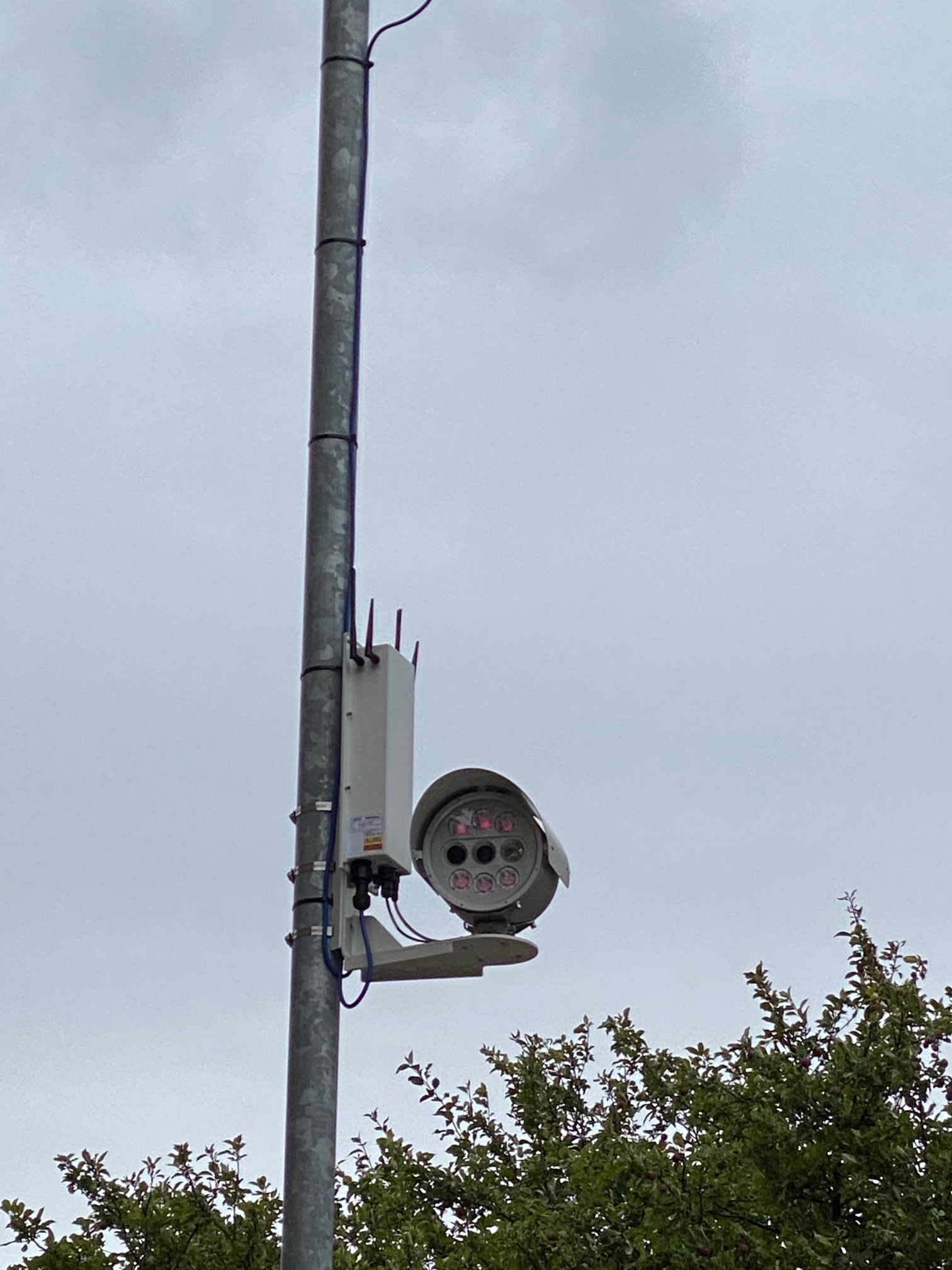 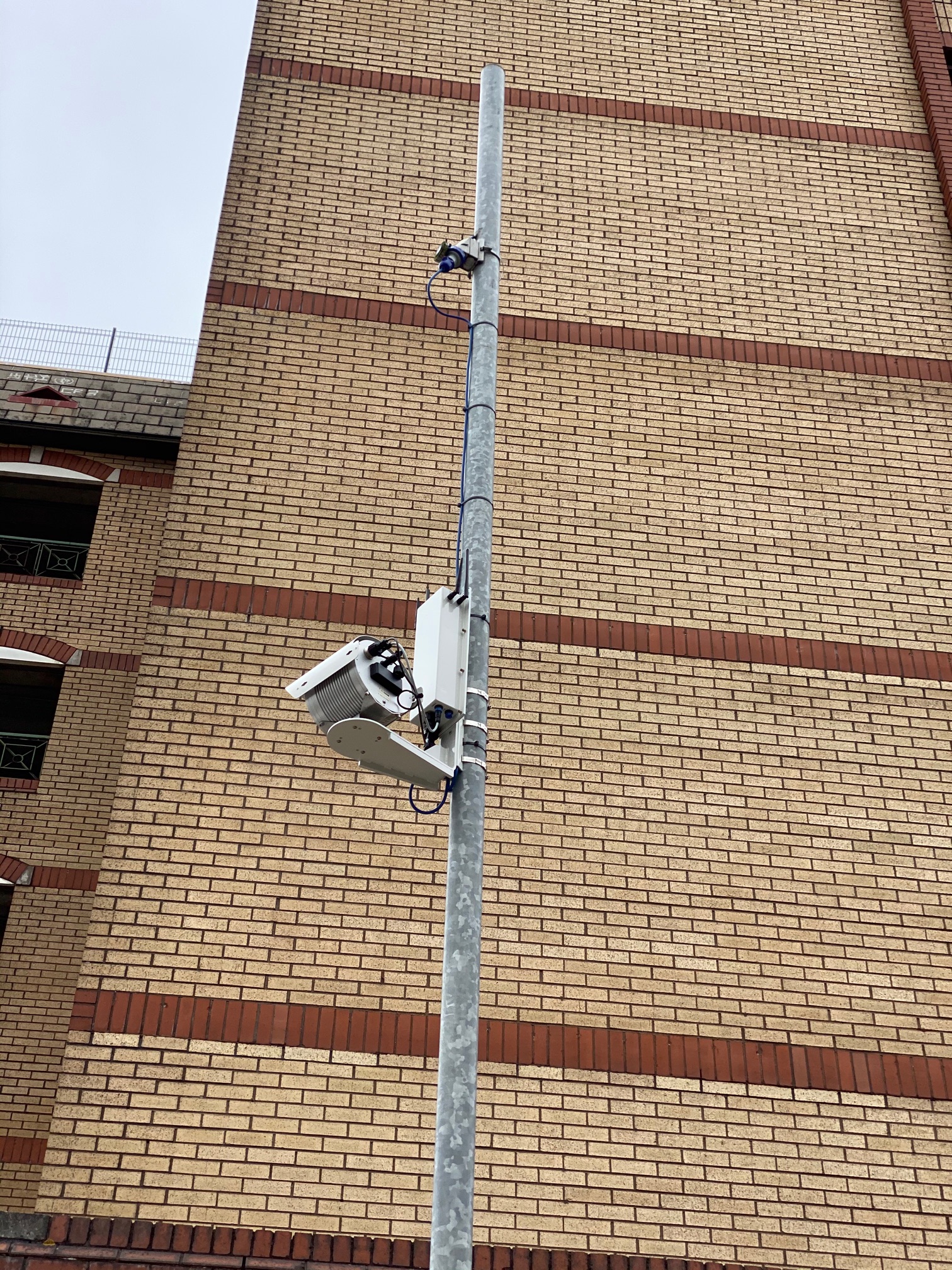 Attended Enforcement Solution
Attended Enforcement (cont)
Attended systems for Cardiff
	
SEA successful on TMT2 framework mini tender
Delivered 29 systems
4 x back office review suites
Cardiff were trained and carrying out own installations
Duration of contract 3 years
Parking Award 2020
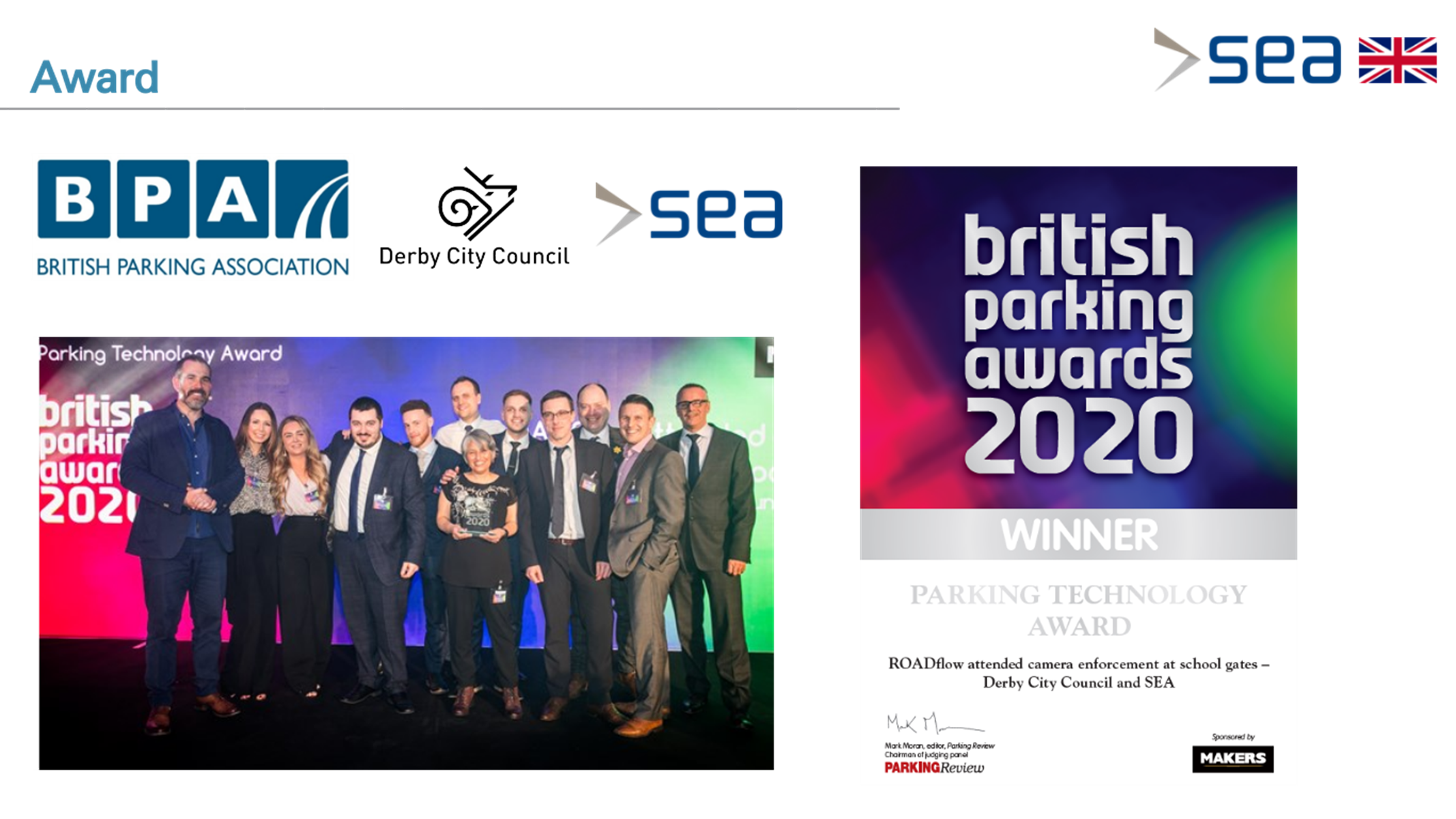 Vision 2 Mobile Enforcement Solution
Enforcement vehicle for Newport

SEA supplied a vision enforcement system
Installed into the council supplied ‘hybrid’ vehicle
First system using Vision 2 hardware
Unattended operation
First vehicles for Newport & Vale of Glamorgan
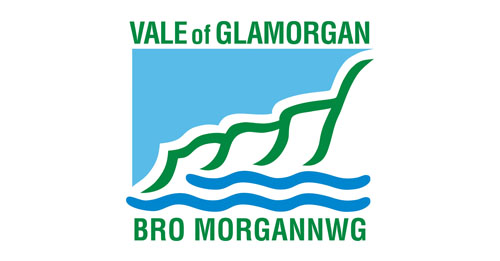 Vision 2 Mobile Enforcement Solution
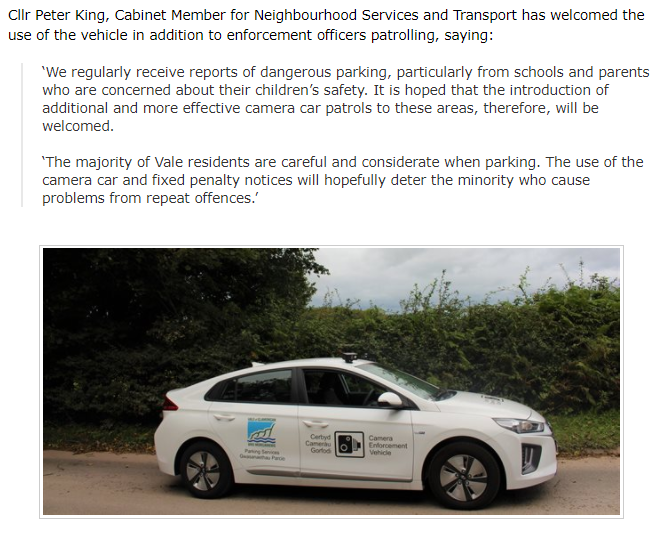 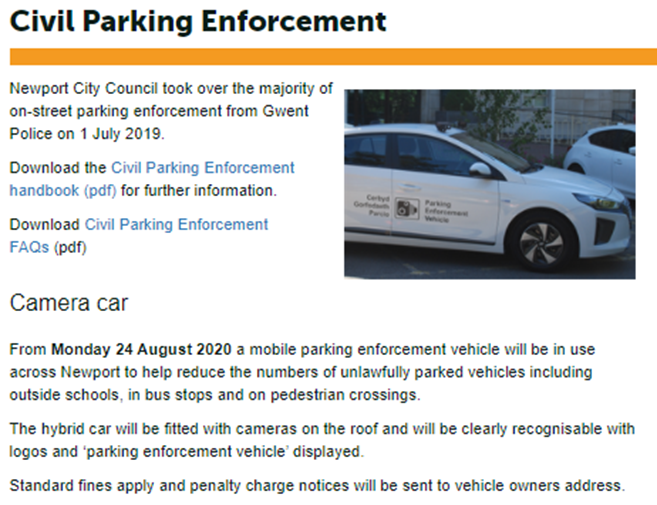 Development for 2020 - Vision 20 | 20
Latest hardware and software 
Targeting minimum lifespan for the next 10 years
4 x High Definition cameras 
Small form factor cameras
Minimum footprint for vehicle processor box
Quicker and neater installation options
Exploring the integration options to use in car infotainment system (touchscreens)
Support future use cases
Vision 20 | 20 will provide support for legacy cameras (Analogue) 
Low power for use in electric vehicle
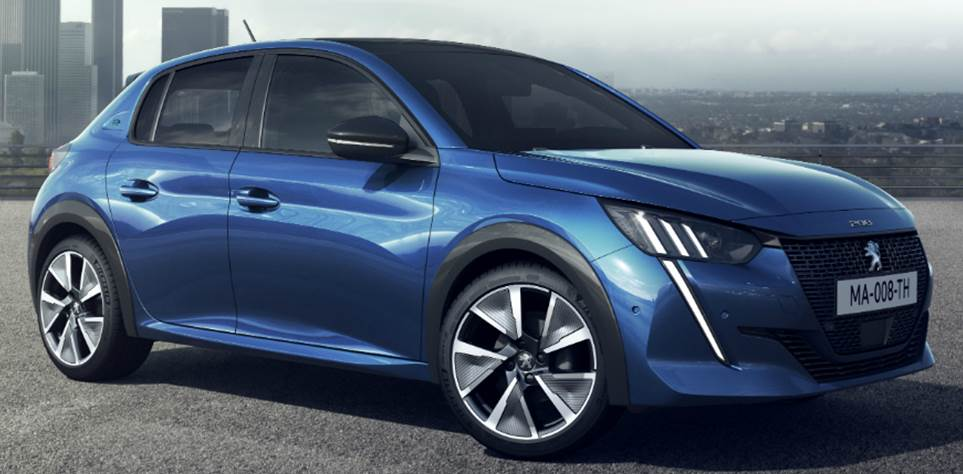 Development for 2020 - Spot and Follow (spotting mode)
Integrated with Imperial – Permit Smarti
Live updates every 10 mins 
Produces a popup on vehicle screen
Shows vehicle when it has contravened permit/ parking restrictions
Alerts Driver in vehicle
Potential data from Phone parking etc
Development for 2020 - DVLA look up
SEA currently implementing a DVLA link into the ROADflow Replay review suite

New functions that will be available:

Make and Model populated for each Evidence Pack
Easier to find potentially cloned number plates
Vehicle weight and classification (for enforcement)
Emissions value (for Clean Air Zone)
MOT status
Tax status
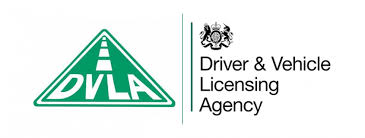 Development for 2020  -  Moving Traffic Contraventions – Part 6 TMA
Grant Schapps Announcement
Cycle Lane Enforcement
School Roads emphasis
Legislation – How far??
THANK YOUIan GambleE: ian.gamble@sea.co.ukM: 07884 654175